Migrations-pädagogik
29.03.2018
Kritik als leitlinie migrationspädagogischer Forschung
Partnerarbeit (5Min)
Was ist euch am Text aufgefallen?
Was war besonders interessant/uninteressant?
Nochmal 5 Min:
Was war unklar?
Fragen?
Worum geht es in einem migrationspädagogischen Ansatz?
Welche Unterschiede werden analysiert?
Welche Ordnungen sind relevant?
Ordnung der Zugehörigkeit?
Wie wird Macht der Ordnung verwirklicht?
Was sind zentrale Forschungsfragen?
Welche methodischen grundannahmen werden genannt?
Reflexivität als Anwendungsperspektive?!
Zentrale begriffe
Was ist Rassismus?
Wie wird er von anderen Begriffen abgegrenzt?
Machen sie sich Notizen
(kann Video jederzeit stoppen)


https://www.youtube.com/watch?v=hplclC4ulsQ&t=122s
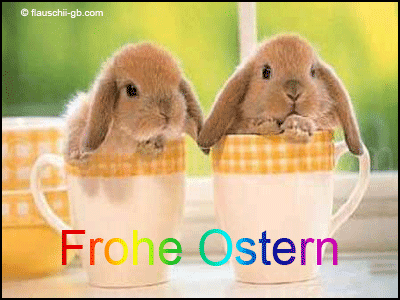 https://www.youtube.com/watch?v=hplcl